Робот-конструктор Variety Blocks 4-в-1 на р/у, LongYeah
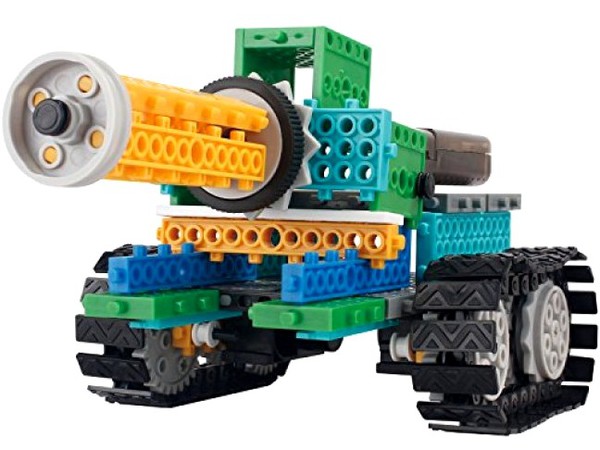 [Speaker Notes: * Пример, Планшеты Bravis]
Содержание
https://distributions.com.ua/brands/longyeah
[Speaker Notes: Ключевые особенности товарной группы – до 3 страниц
Инновационные разработки – до 2 страниц
Обновления модельного ряда – до 2 страниц
Ассортимент: сравнение моделей – до 3 страниц]
Ключевые отличительные особенности товарной линейки
Можно собрать 4 независимых конструктора и управлять ими с пульта(танк, рыцарь, робот, жук).
 Вы получаете сразу  4 игрушки, при этом они все будут на радиоуправлении.




- Пульт можно запрограммировать на 8 уникальных ID.
- После программирования пульта одновременно могут играть  до 8 детей.
Радио
управление
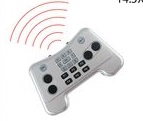 фото
8
уникальных 
ID
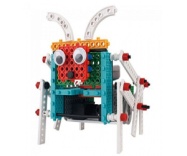 [Speaker Notes: Максимальный размер фото: ВхШ= 3 см х 3 см*Общие – те, которые применяются во всех моделях*Технология – отличительная техническая характеристика* Преимущества – возможности по сравнению с другими моделями* Выгоды – польза, результат для клиента, основанная на мотивах покупки: Удобство, Функциональность, Престиж, Дизайн, Надежность, Практичность, Экономичность]
Ключевые отличительные особенности товарной линейки
Передвижение
 и вращение
робота
- Робот может передвигаться вперед-назад, влево-вправо, вращаться на все 360 градусов. 
- Игра оживленными  конструкторами  не оставит без внимания как ребенка так и взрослого. 



- В комплекте  есть  детали для сборки, электродвигатели, контроллер для двигателей с ИК приемником, пульт управления, инструкция.
 Нет необходимости приобретать дополнительные аксессуары, уже все есть в комплекте: открывай , собирай, радуйся.


 Программируемый контроллер для двигателей с ИК приемником.
 Позволяет запрограммировать конструктор на выполнение определенных действий. 
Этот конструктор в простой и интересной форме познакомит ребенка с радиоуправлением и электроникой.
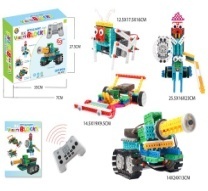 фото
Полная 
комплектация
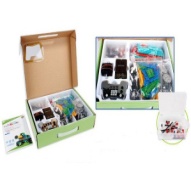 Блок электроники
[Speaker Notes: Максимальный размер фото: ВхШ= 3 см х 3 см* Дополнительные – те, которые применяются в определенных моделях либо серии моделей
*Технология – отличительная техническая характеристика* Преимущества – возможности по сравнению с другими моделями* Выгоды – польза, результат для клиента, основанная на мотивах покупки: Удобство, Функциональность, Престиж, Дизайн, Надежность, Практичность, Экономичность]
Обновления модельного ряда
4 новых радиоуправляемых модели: паровозик, машинка, лыжник, робот.
Машинка, 
робот на р/у
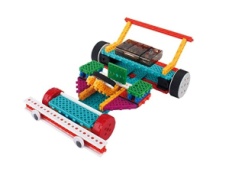 Лыжник,
 паровозик 
на р/у
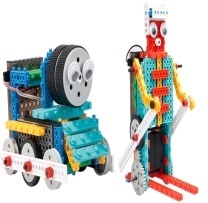 фото
[Speaker Notes: *Обновления модельного ряда – при условии, что есть существенные обновления]
Ассортимент: сравнение моделей
[Speaker Notes: * Критерии выбора – ключевые характеристики при принятии решения покупателем]
Ассортимент: сравнение моделей
[Speaker Notes: * Критерии выбора – ключевые характеристики при принятии решения покупателем]